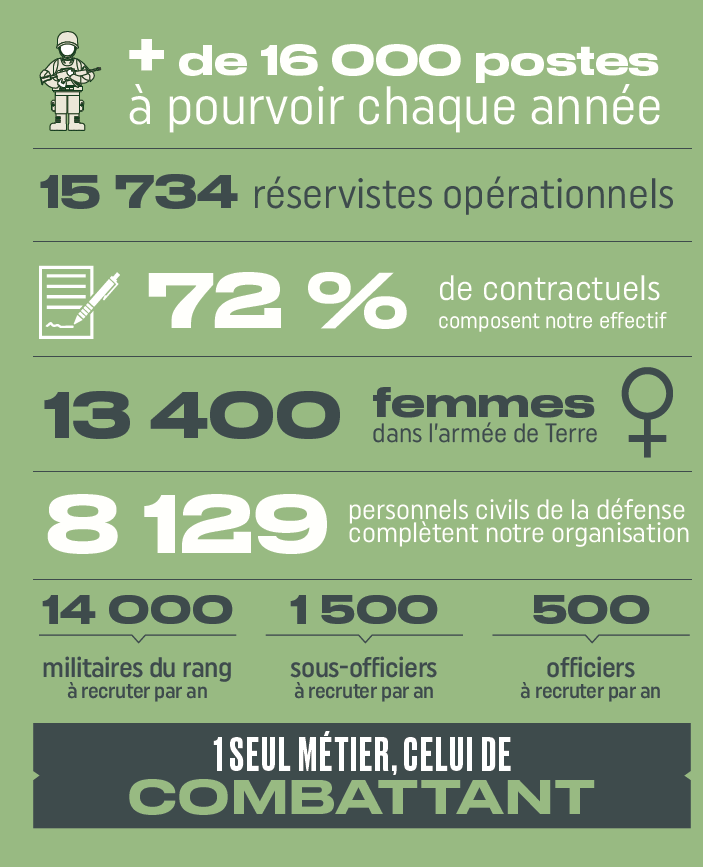 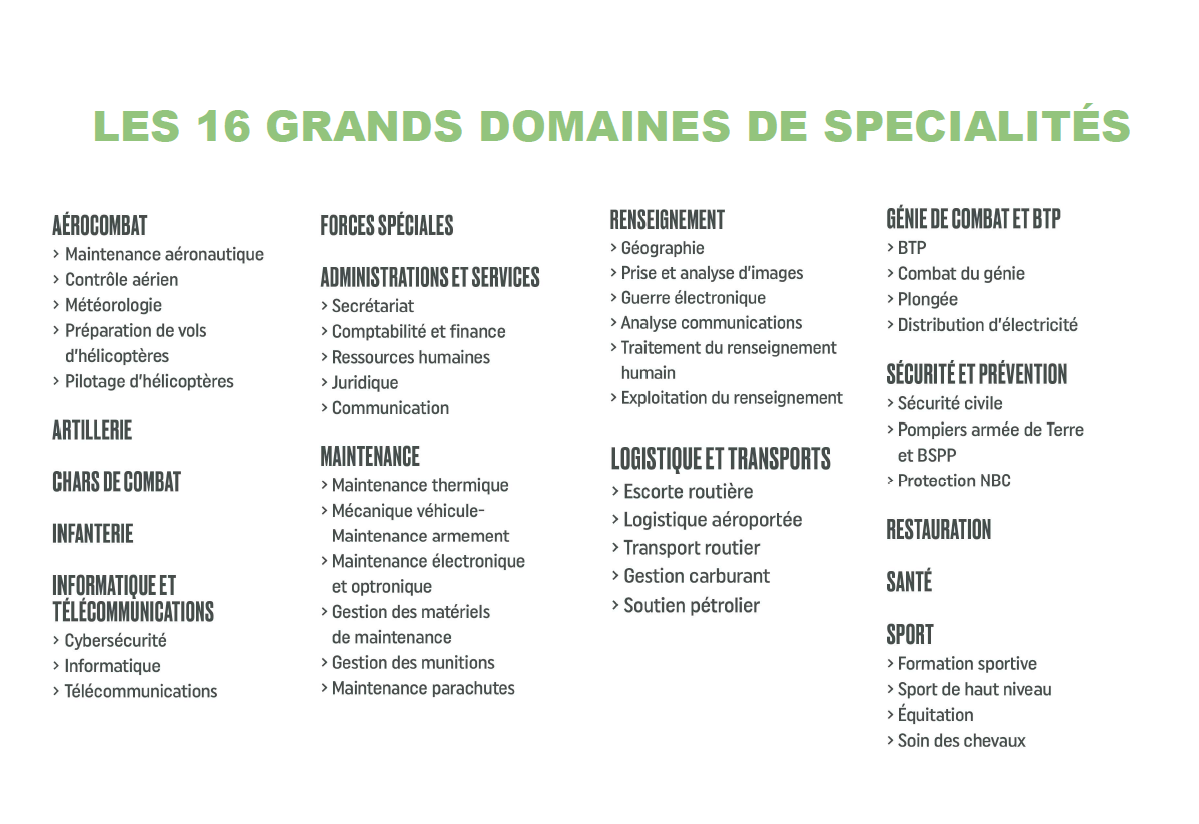 LES CONDITIONS D’ENGAGEMENT
VDAT
SOUS-OFFICIER
EVAT
OFFICIER
17,5 < <30 ANS
18 < < 26 ANS
17,5< < 29 ANS
18 < < 32 ANS
CAP à BAC et plus
BAC et plus
BAC à
BAC +5
ETRE DE NATIONALITÉ FRANCAISE
RECENSEMENT ET JDC
APTE MÉDICALEMENT
NE PAS AVOIR EU DE CONDAMNATION AYANT ENTRAINÉ LA PERTE DES DROITS CIVIQUES
LE PARCOURS D’EVALUATION
( 2 jours et 2 nuits à VINCENNES )
BILAN MÉDICAL

Carnet de santé
(Dossier médical pour ultérieur)
Dépistage drogue possible (période probatoire)
Audiométrie, ophtalmologie, urologie, électrocardiogramme, biométrie, visite expertise médical
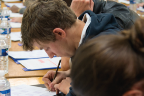 2
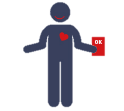 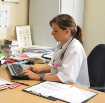 1
ACCUEIL
- Formalités administratives
- Information sur les métiers de l’armée de Terre
- Information sur le parcours d’évaluation
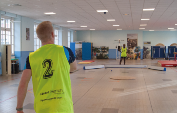 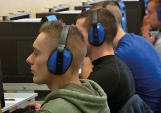 ÉVALUATIONS SPORTIVES
Test de luc léger
Parcours de coordination
Test de force musculaire : tractions – tirage poulie haute
ÉVALUATIONS PSYCHOTECHNIQUES
Test de personnalité
Test cognitifs (raisonnement)
Test de gestion du stress
4
3
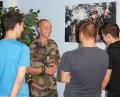 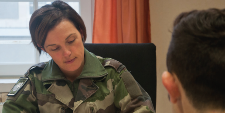 DÉTERMINE VOTRE APTITUDE AU MÉTIER DE SOLDAT

RÉSULTATS SOUS  DIZAINE DE JOURS
COMPORTEMENT
Aves l’encadrement
Avec le groupe
Avec l’évaluateur
5
ENTRETIEN DE MOTIVATION
- Entretien avec un évaluateur
LES POINTS DE CONTACT
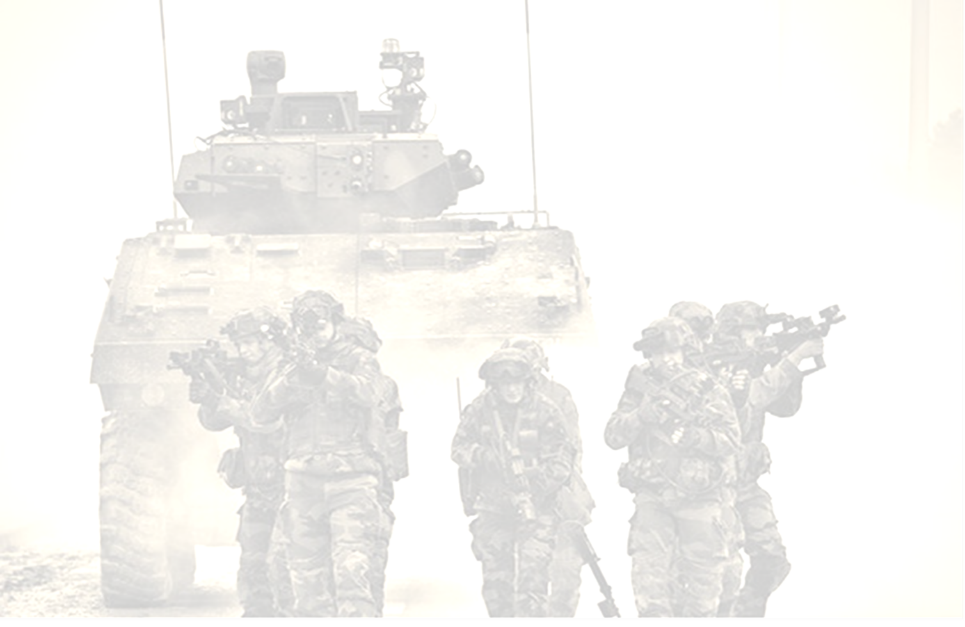 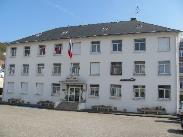 LE CENTRE DE RECRUTEMENT (CIRFA)
40 rue Saint-Sauveur BP 488 27004
EVREUX Cedex 4
TEL 02 32 31 99 50
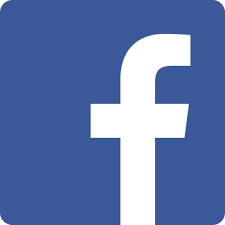 PAGE FACEBOOK
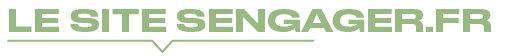 Le site du recrutement  de l’armée de Terre
Recrut Armée Terre Evreux
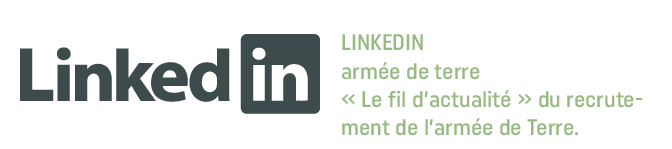 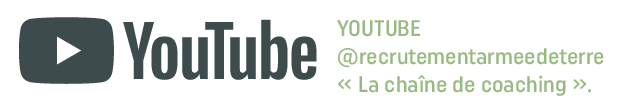 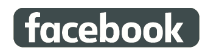 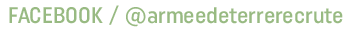 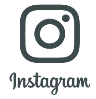 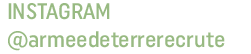 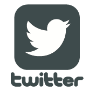 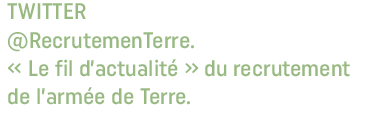 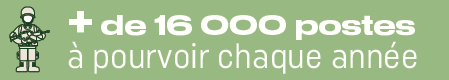 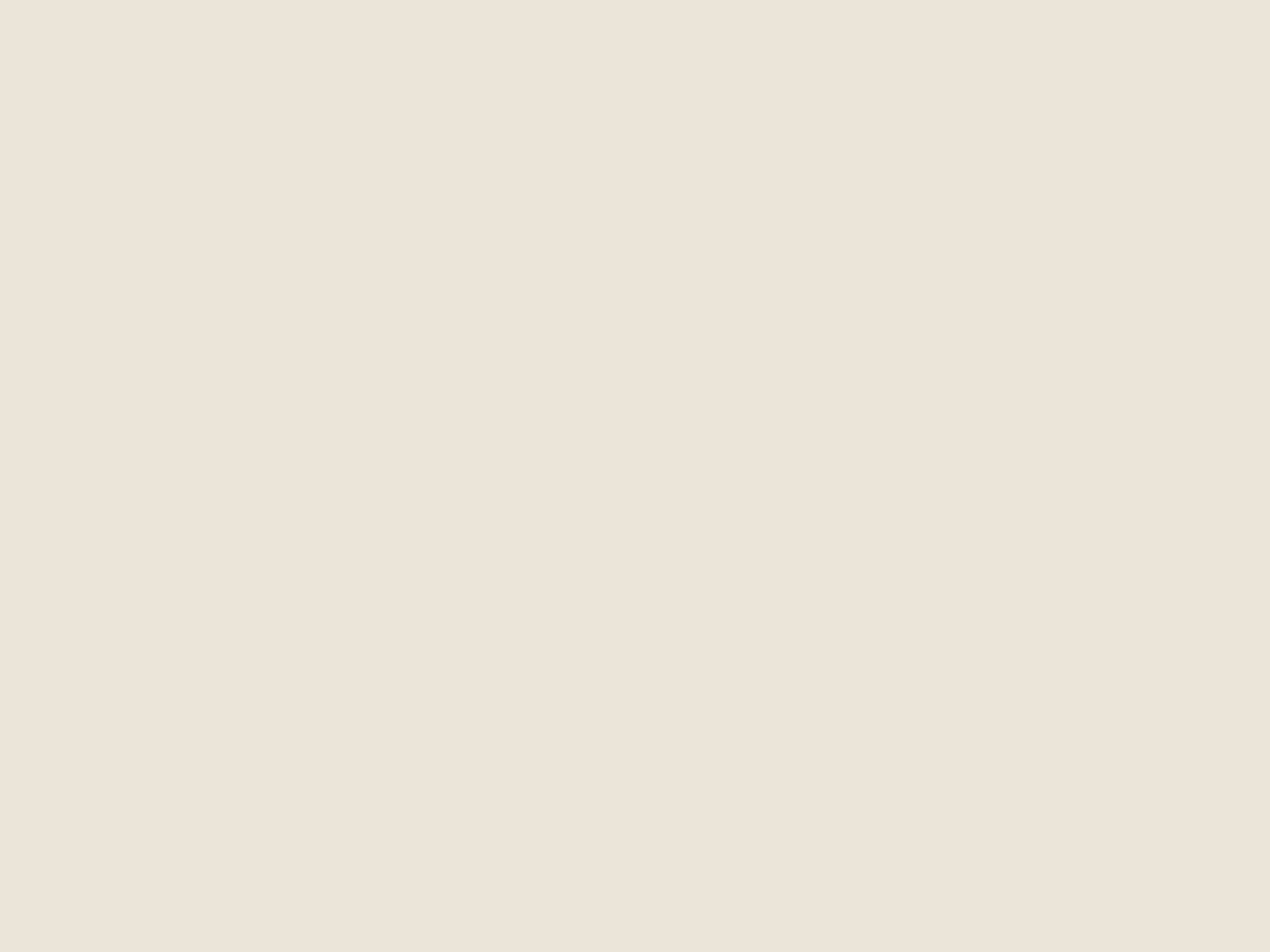 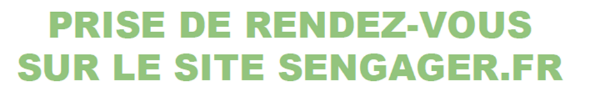 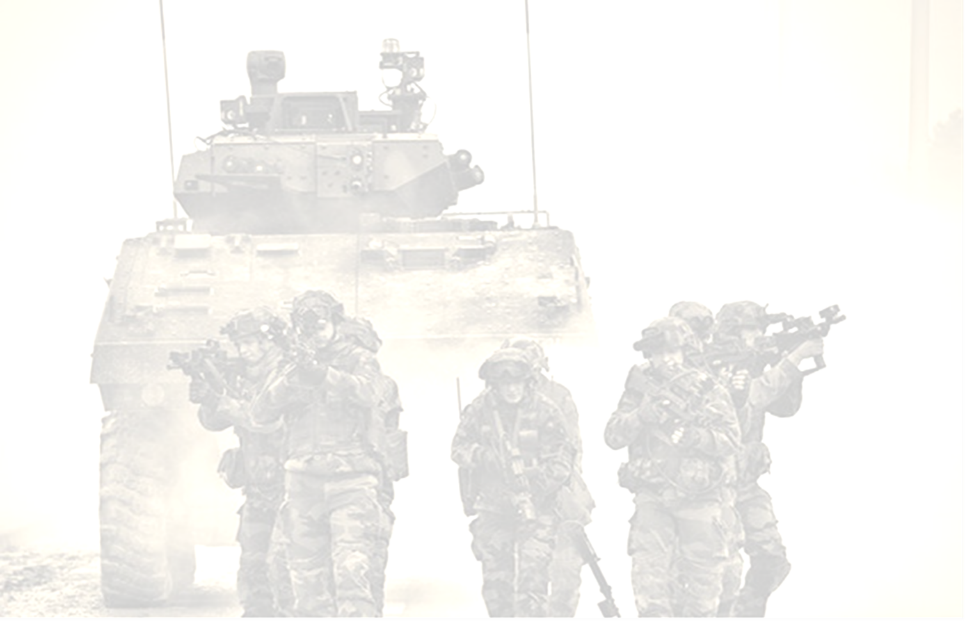 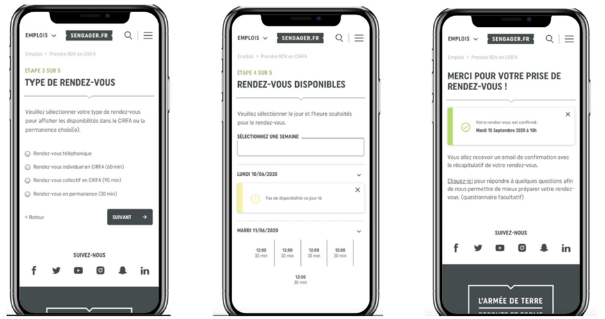 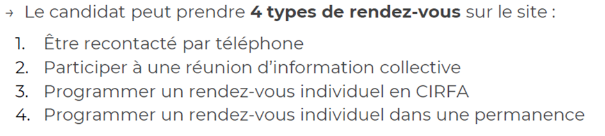 NOS PERMANENCES
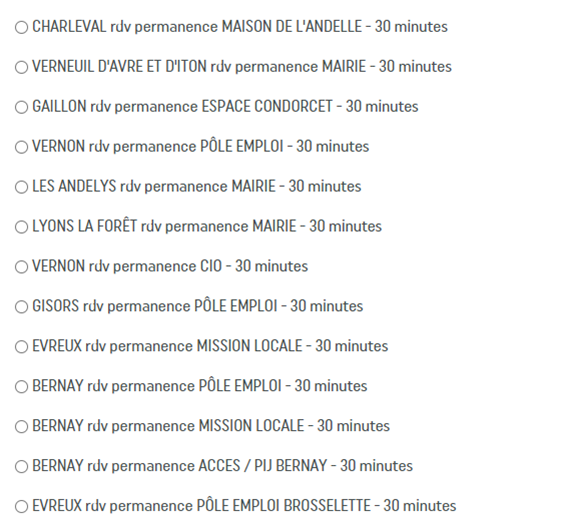 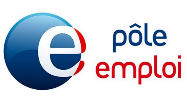 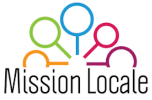 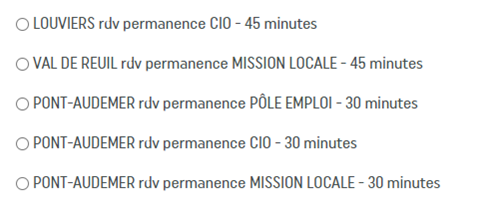 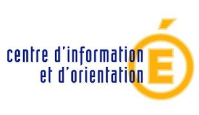 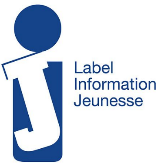 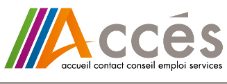